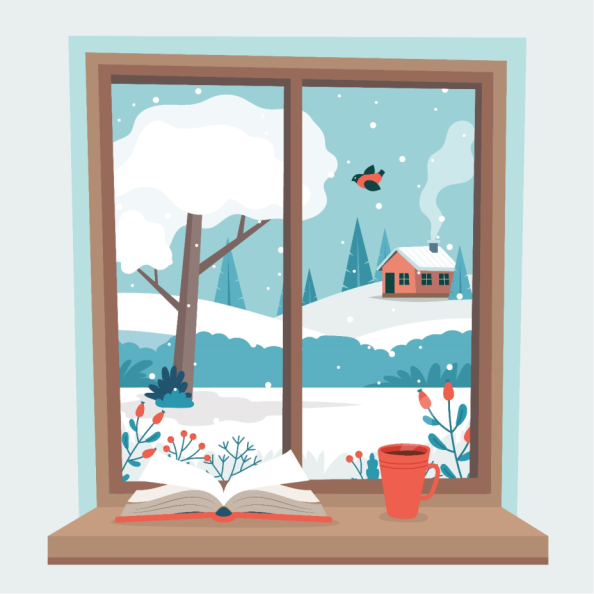 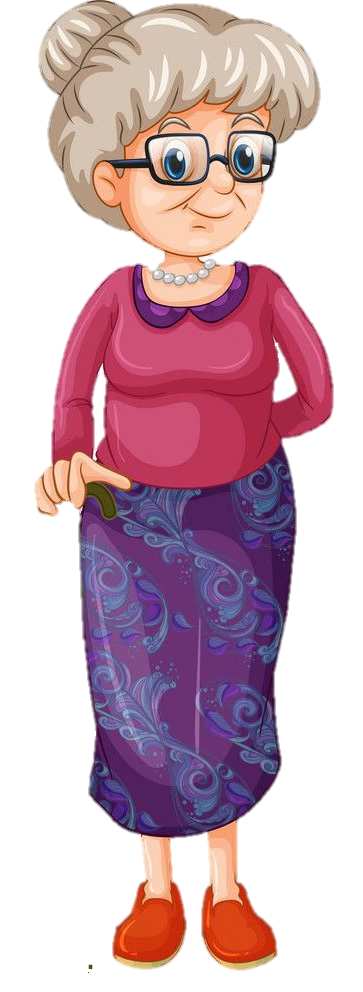 Бабушка посадила..
 [С-Ш] 
в предложениях
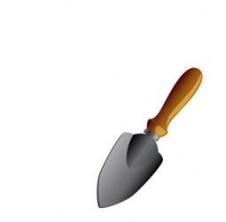 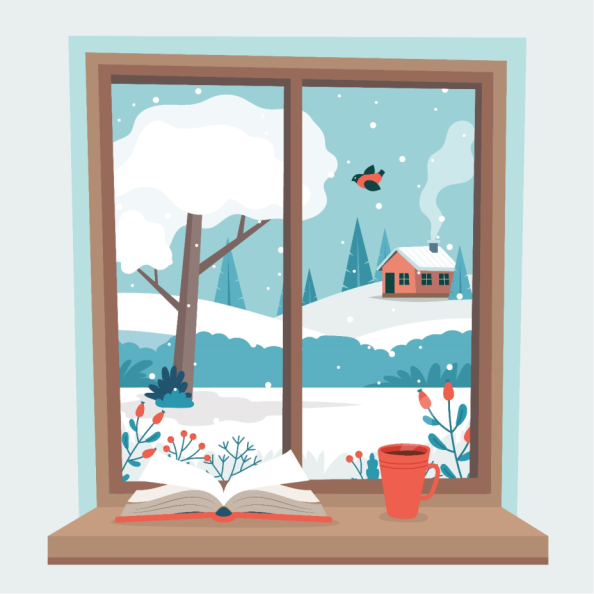 Что посадит бабушка?
Нажимать на пакетики
чеснок, ананас, кокос, вишня, сливы, капуста
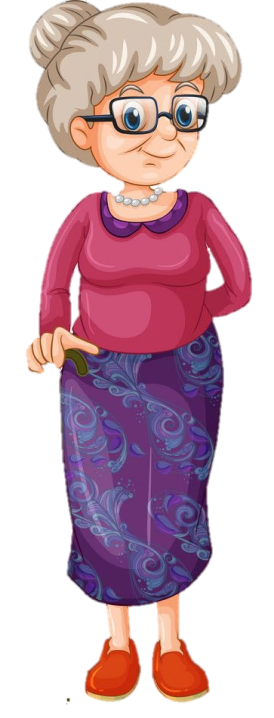 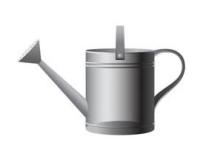 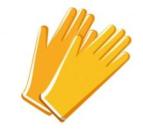 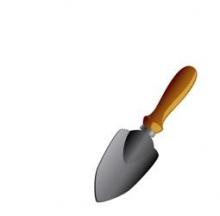 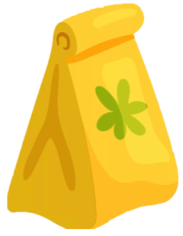 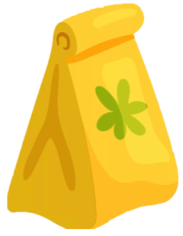 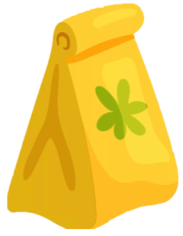 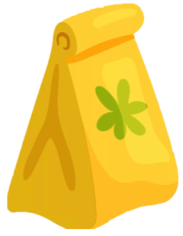 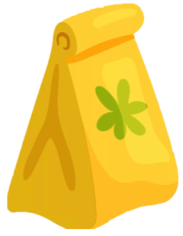 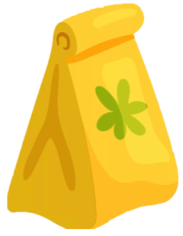 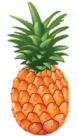 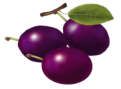 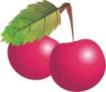 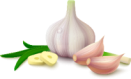 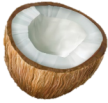 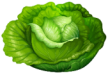 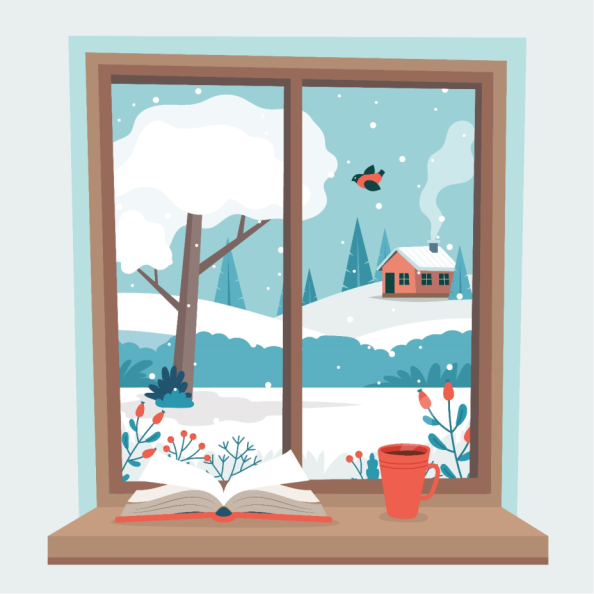 Что посадит дедушка?
Нажимать на пакетики
кактус, гладиолус, свёкла, шиповник, салат, шпинат
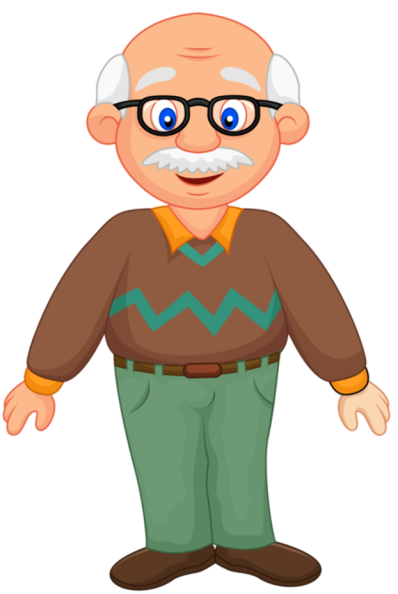 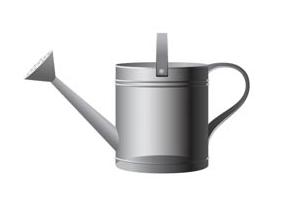 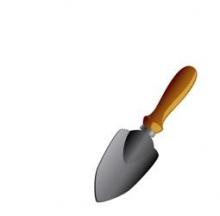 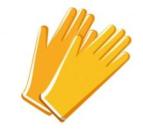 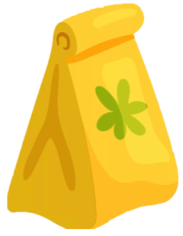 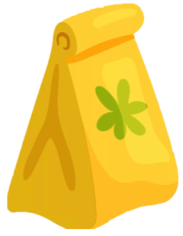 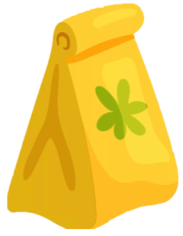 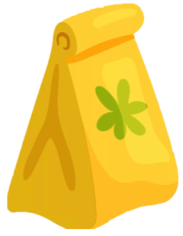 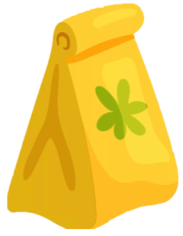 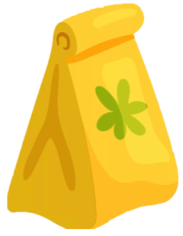 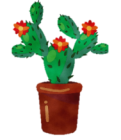 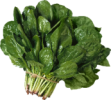 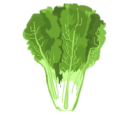 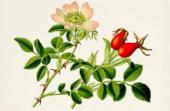 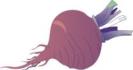 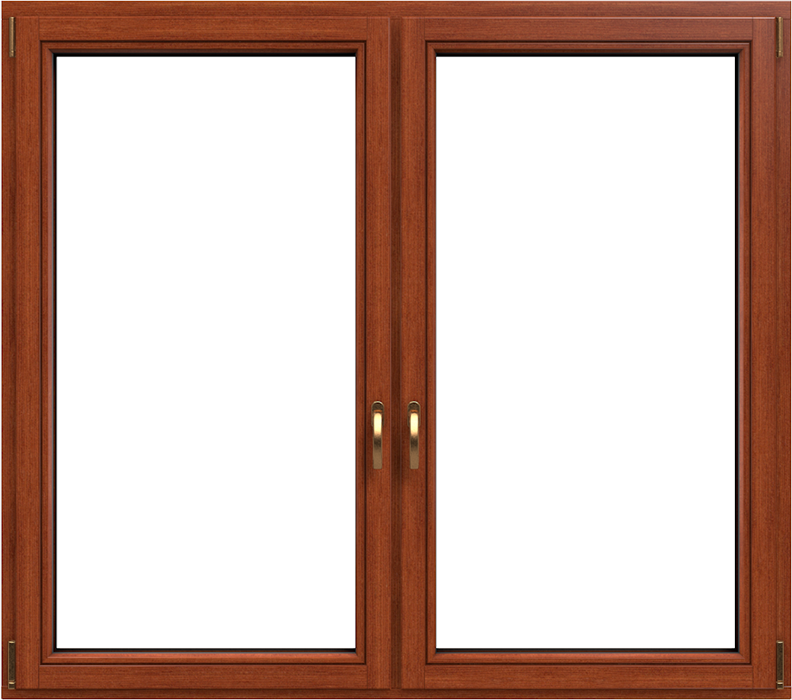 На окошке под солнышком вырос (-ла) ..
Нажимать на горшочки
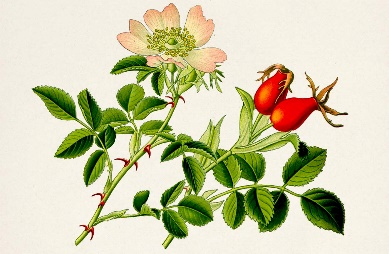 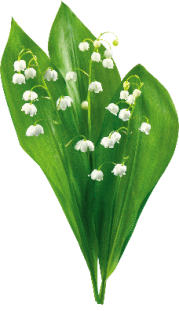 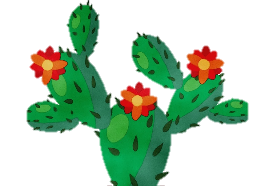 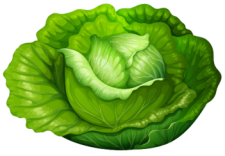 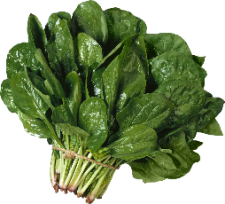 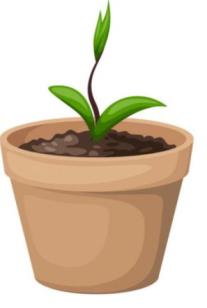 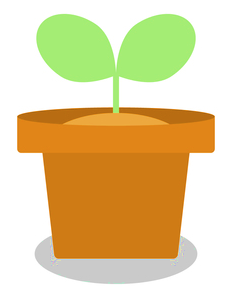 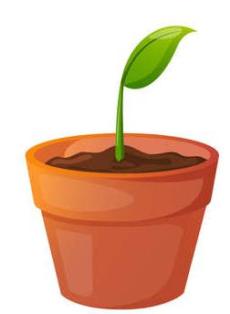 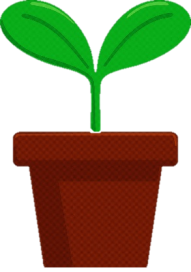 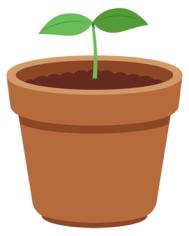 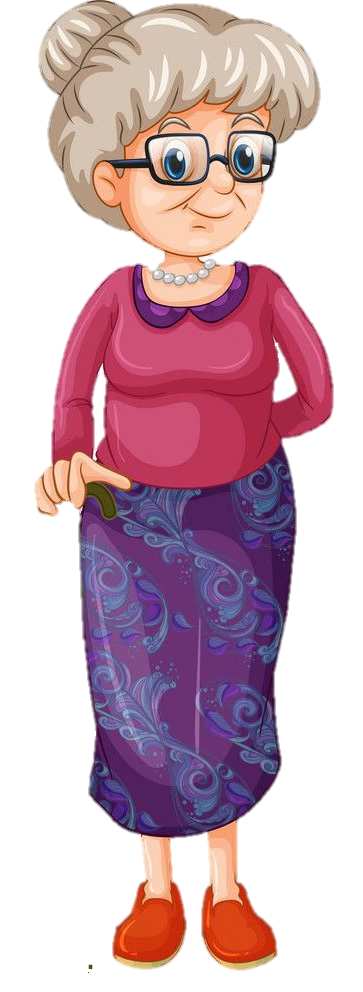 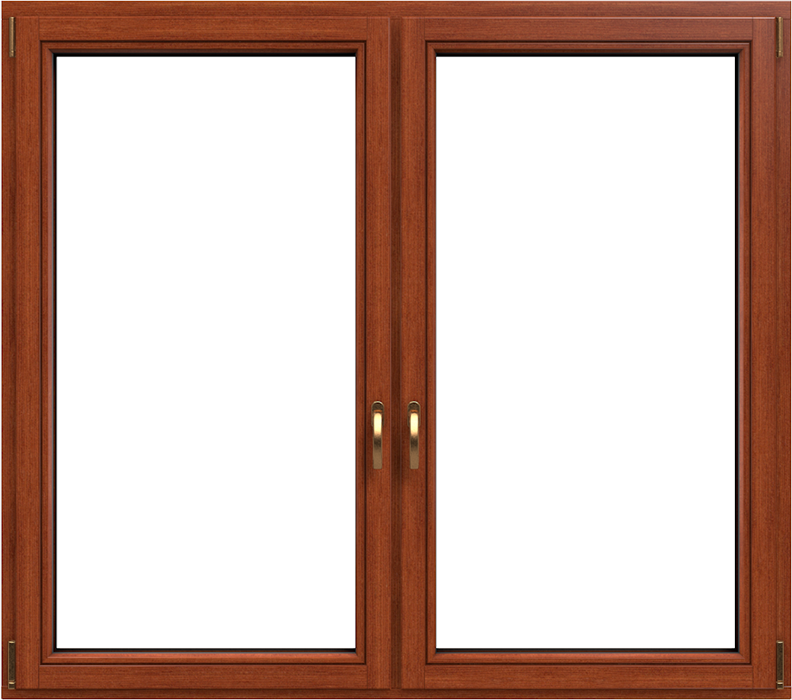 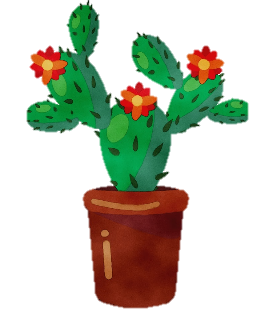 Сколько слогов в словах?
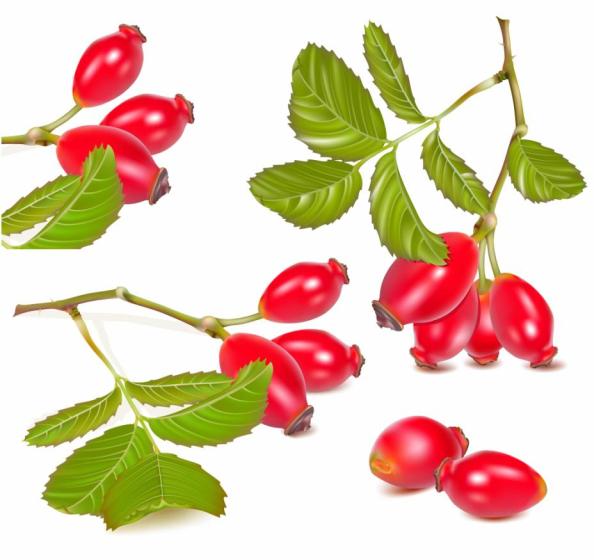 клик
2
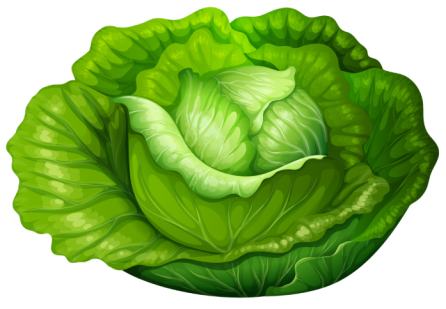 клик
3
клик
3
клик
4
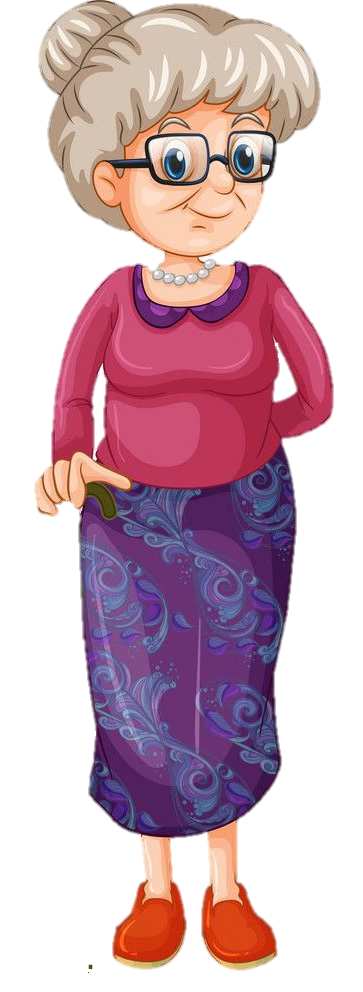 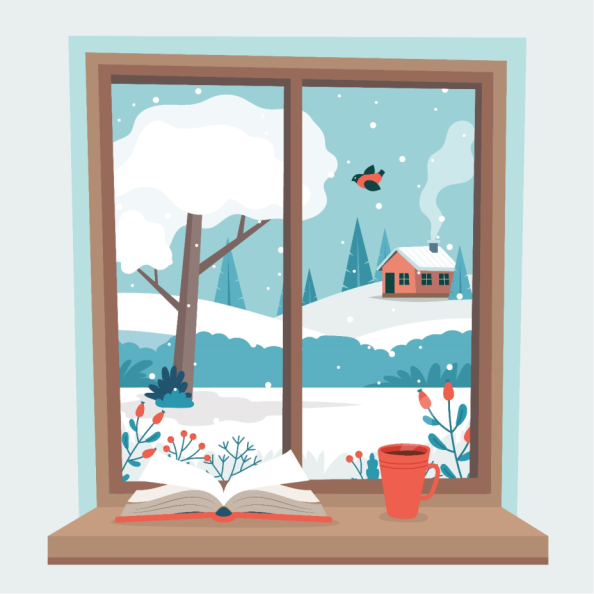 Молодец!
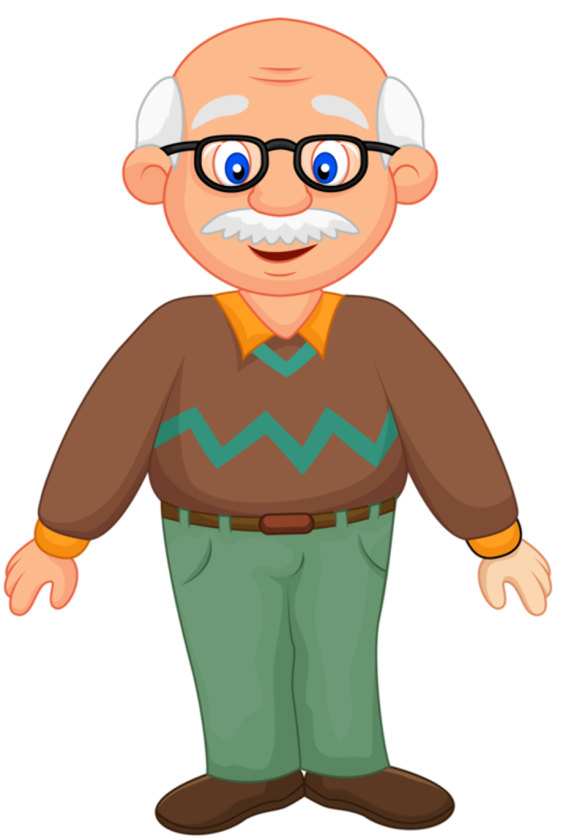 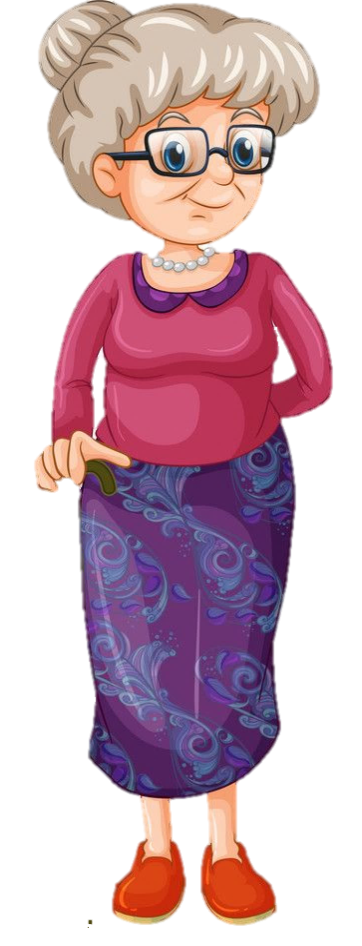